FINANCIAL INDUSTRY BUSINESS PLAN SLIDE TEMPLATE
金融行业商业计划书幻灯片模板
汇报人：OfficePLUS
www.OfficePLUS.cn
CONTENTS
市场研究
业务计划
经营管理
财务融资
MARKET RESEARCH
BUSINESS PLAN
MANAGEMENT
FINANCIAL FINANCING
本项目计划书分为四个板块进行说明，各版块内容均能清晰表现出企业现状及发展计划
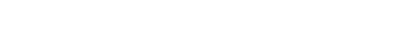 01
PART ONE
市场研究
MARKET RESEARCH
通过市场研究分析确定企业的发展空间，深入的市场研究分析能体现出企业对于自己所在行业的了解程度
市场研究
MARKET RESEARCH
市场规模分析
MARKET SIZE ANALYSIS
人员流量分析
地理位置分布
用户角色分析
当地消费分析
01
02
03
04
人流量数据分析的作用是，把人流量数据统计起来就需要进行分析了。根据数据来分析，就可做好品牌推广，增强品牌文化认同，提升品牌认识度、美誉度及品牌忠诚度。
通常我们分析用户的地理位置，了解到用户当前在哪里非常重要，例如，可以根据用户的地理位置，针对性的推广本地广告；可以在客户端获取定位权限来获取GPS信息。
人物角色是用户的代表，通常基于用户研究并结合用户目标、需求和兴趣。将人物角色分为几种类型。每一种都有自己的优点和缺点。
当地消费者对价格的敏感度特别高、缺乏权益意识以及迷信广告；企业行为深受政府行为的约束和牵
制，使整个市场变得更加复杂和不规范。
市场研究
MARKET RESEARCH
市场调研情况
MARKET RESEARCH SITUATION
01
02
03
市场现有规模
当前经营状况
当下市场弊端
市场规模(Market Size)，即市场容量，市场规模主要是研究目标产品或行业的整体规模。
今年以来企业经营状况下滑较多，经营困难相对较大，企业产销、订货下滑，库存压力加大，产品价格下跌。
市场盲目性滞后，使资金更加朝着一些有利可图的行业流动，从而使市场的不稳定性增加，使恶性竞争更加频繁，增加市场不稳定性。
市场研究
MARKET RESEARCH
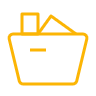 一线主流城市
体现在城市发展水平、综合经济实力、对人才吸引力、信息交流能力、国际竞争力、科技创新能力等各个层面。
目标市场概括
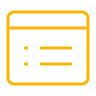 二线发展城市
SUMMARY OF TARGET MARKET
选择对本公司最有吸引力的一个或多个细分市场作为营销目标，所选定的细分市场即为本公司的目标市场。针对目标市场的营销，可把营销活动集中于购买需求及购买习惯都很类似的一群人。
二级城市最大的特点应该是发展较快，并且经济较发达,人口数量较多，在未来发展中, 很有可能发展成为一级城市
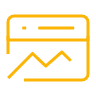 高新开发区
高新技术产业开发区是为发展高新技术为目的而设置的特定区域，多依附于重工业。
市场研究
MARKET RESEARCH
商业模式解析
BUSINESS MODEL ANALYSIS
商业模式是组织管理企业的各种资源，形成能够提供消费者无法自力而必须购买的产品和服务，因而具有自己能复制且别人不能复制，或者自己在复制中占据市场优势地位的特性。
60%
73%
WRITE YOUE TITLE HERE
WRITE YOUE TITLE HERE
38%
56%
WRITE YOUE TITLE HERE
WRITE YOUE TITLE HERE
市场研究
MARKET RESEARCH
企业战略分析
CORPORATE STRATEGY ANALYSIS
企业竞争优势
尚未完善板块
S
W
企业的核心竞争优势有以下几点：1.资源优势  2.技能优势 3.管理优势  4.人才优势  5.品牌优势
企业仍有部分市场尚未涉及，除了一些资金及精力原因，更大程度在于这些市场目前不具备开发条件
CORPORATE
 STRATEGY
 ANALYSIS
商业发展契机
战略关注重点
T
O
地级市、县、中心城镇将成为城市化的主战场，城镇居民消费消费升级创造未来创业的重要机会。
战略重点具有决定性意义的战略任务，它是关系到区域全局性的战略目标能否达到的重大的或薄弱的部i门]或项目。
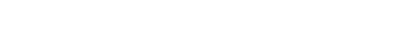 02
PART TWO
业务计划
BUSINESS PLAN
企业的业务发展计划制定能体现出企业特性，属于稳中求进还是喜欢冒险求进，对自己所在的行业把握程度
业务计划
BUSINESS PLAN
业务经营范围
BUSINESS SCOPE
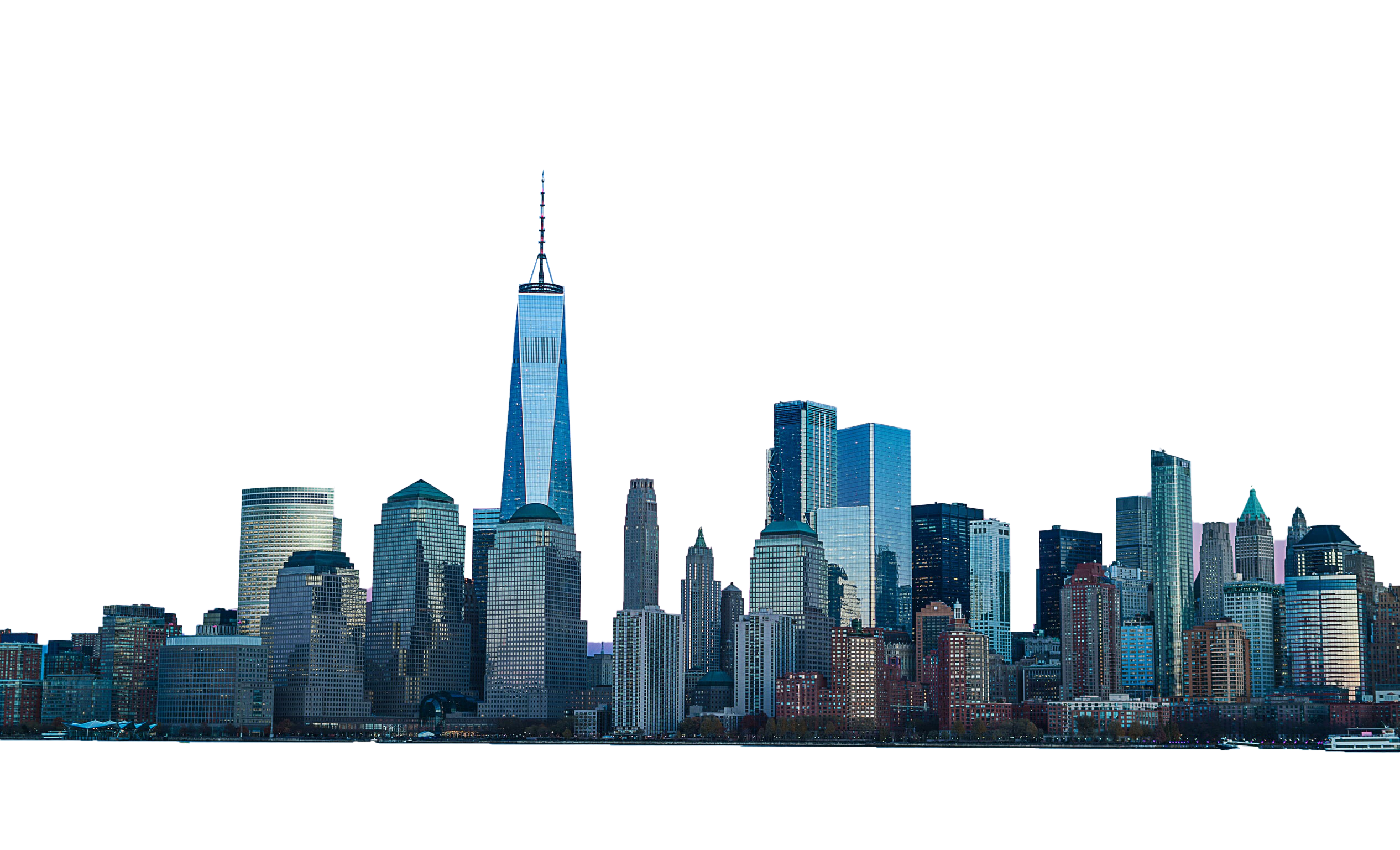 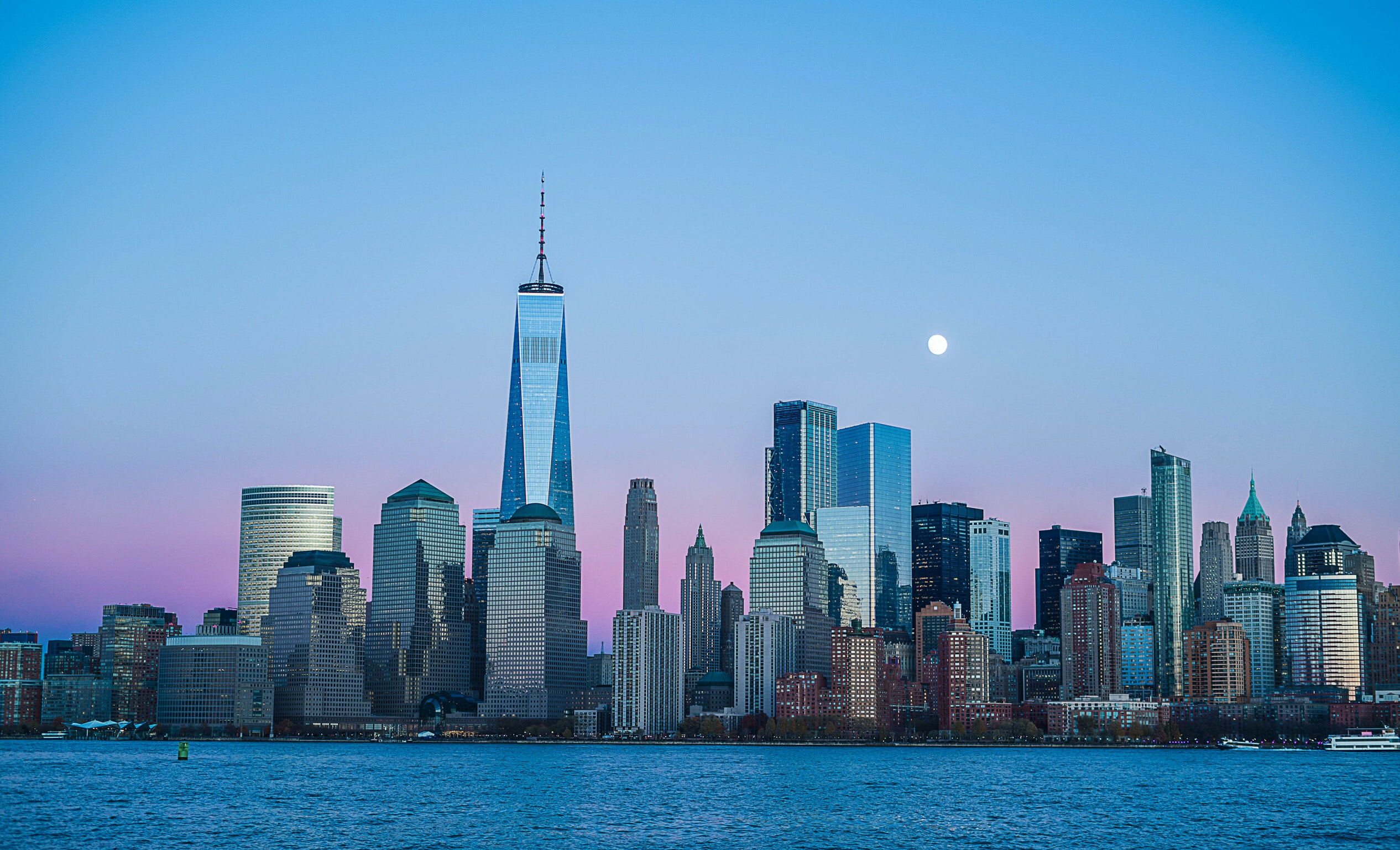 电子产品
系统开发
电子通信产品、广播电视产品、计算机产品、家用电子产品、电子专用产品
客户管理、办公系统，就是存数据取数据，简单的处理，后台配置等操作系统开发。
办公器材
商务辅助
人们熟悉的传真机、打印机、复印机投影仪、碎纸机、扫描仪等
可以进行战略整合、技术整合、市场整合、资本整合、品牌整合、营销整合、文化整合、传播整合、资源整合和能力互补等。
线上营销
在线营销是以电子信息技术为基础，以计算机网络为媒介和手段而进行的各种营销活动的总称。
业务计划
BUSINESS PLAN
行业阶段分析
INDUSTRY STAGE ANALYSIS
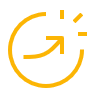 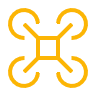 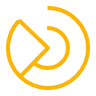 第一阶段
第二阶段
第三阶段
第四阶段
第五阶段
起步阶段，公司刚刚成立开始投入市场，参与社会经营。
扩大阶段，在起步稳定之后，针对业务的增加进行企业扩大
稳步发展，在扩大到一定程度之后，公司会达到与业务量平衡的稳步发展阶段
改革创新阶段，稳定即会带来落后，所以在一定的稳定之后要寻求创新
融资上市阶段，企业针对上市的准备
业务计划
BUSINESS PLAN
核心用户画像
CORE USER PORTRAIT
兴趣
社交
三四线城市
上班族
学生
熟人
社交
男性
闲暇
时段
节假日
18-29岁
业务计划
BUSINESS PLAN
成本结构分析
COST STRUCTURE ANALYSIS
销售推广成本
人力规划成本
人力成本
物料成本
销售涉及到的线下广告投放、线上推广以及沟通对接成本
人员招聘资金、员工薪资、绩效、社会保险、年金、福利、补贴等资金成本
推广成本
商务成本
物料消耗成本
商务对接成本
办公设备、办公用品，以及后勤保障用品，办公购买小于两千的机器设备等
员工出差衣食住行以及项目调研，项目招投标等内容成本
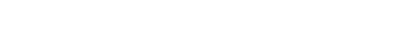 03
PART THREE
经营管理
MANAGEMENT
企业经营管理内容最能体现公司文化内涵，也就明确了企业是否具有价值
经营管理
MANAGEMENT
公司使命愿景
COMPANY MISSION AND VISION
行业领先
团队共建
积极创新
公司愿景之一就是持续站在行业领先地位，为本行业发展贡献主要力量
公司愿景之二为合作共赢，团队协作，协力打造具有团队意识的高素质员工队伍
公司愿景之三为积极投入产品创新，只有不断创新才能持续发展
经营管理
MANAGEMENT
五年经营计划
第五年
FIVE-YEAR BUSINESS PLAN
企业营收达到1000万，利润达到500万，稳定行业地位
第三年
企业营收达到500万，利润达到150万，行业创新投入
第一年
企业营收达到100万 利润达到30万，保证公司正常运转
第四年
企业营收达到800万，利润达到300万，扩大发展
第二年
企业营收达到300万，利润达到100万，稳步增长求新高
经营管理
MANAGEMENT
关键管理任务
KEY MANAGEMENT TASKS
KEY MANAGEMENT
TASKS
人力资源管理
信息技术管理
商务规划管理
销售推广管理
市场分析管理
运维服务管理
定好管理活动中的关键点，可以有的放矢从容管理企业经营活动
经营管理
MANAGEMENT
经营团队介绍
MANAGEMENT TEAM INTRODUCTION
成员姓名
成员姓名
成员姓名
成员姓名
POSITION
POSITION
POSITION
POSITION
介绍成员职位及主要职业经历
介绍成员职位及主要职业经历
介绍成员职位及主要职业经历
介绍成员职位及主要职业经历
此照片，作者: 未知作者，许可证: CC BY-NC-ND
经营管理
MANAGEMENT
核心产品展示
CORE PRODUCT DISPLAY
产品定位
产品规格
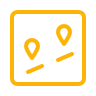 THE FIRST FEATURE
THE THIRD FEATURE
产品定位在高端办公市场，以及大型互联网办公企业
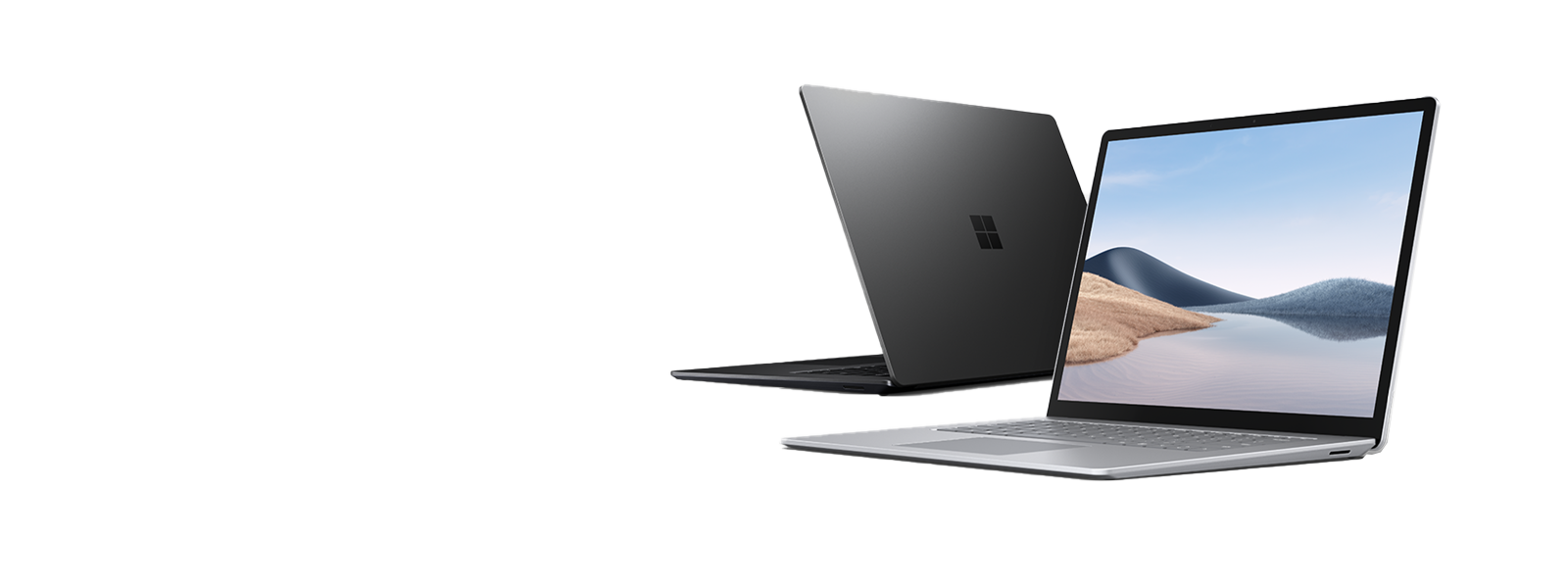 产品规格分为三种，设定三种不同的价格定位
产品优势
产品保障
THE SECOND FEATURE
THE FOURTH FEATURE
通过高颜值高性价比以及最高性能配比吸引高端白领用户
充分且完善的售后是消费者购买的有力保障
产品名称/型号
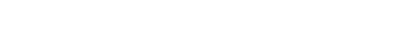 04
PART FOUR
财务融资
FINANCIAL FINANCING
财务融资计划是否合理关系到投资者是否会选择企业，制定合理的财务融资计划也能体现出企业领导者对于资金的运作能力
财务融资
FINANCIAL FINANCING
财务经营目标
FINANCIAL MANAGEMENT GOALS
1,000W
500W
50%
年度经营收入
年度经营利润
成本降幅
财务融资
FINANCIAL FINANCING
年度财务计划
ANNUAL FINANCIAL PLAN
年度财务预算计划是根据上一年实际投入量得到的测算结果，允许一定范围的波动
财务融资
FINANCIAL FINANCING
财务指标分析
ANALYSIS OF FINANCIAL INDICATORS
通过财务指标分析确定企业营收的实际情况，并找到需要完善的地方
60%
80%
50%
经营成本分析
主营业务收入
年度利润分析
WRITE YOUE TITLE HERE
WRITE YOUE TITLE HERE
WRITE YOUE TITLE HERE
经营成本占总成本的占比
主营业务收入能够确定企业一年经营情况
利润则是最直观的表示企业经营状况的指标
财务融资
FINANCIAL FINANCING
现金流量分析
CASH FLOW ANALYSIS
四月增幅
成本控制
通过现金流量控制，确定企业应收应付等内容项的实际占比，可以看出企业当前经营的实际状况以及在行业的地位是否提升
50%
40%
财务融资
FINANCIAL FINANCING
财务融资计划
FINANCIAL FINANCING PLAN
200W
300W
计划融资
2,000W
团队建设
预留资金
扩大团队，深入企业文化培训，增加企业团队建设内容，打造优质员工队伍
企业发展并不是百分之百稳定受益的，经营中需要为其他不稳定因素预留资金
出让股权
20%
700W
800W
推广扩张
完善产品
扩大行业地位以及市场占有率，稳定并提升企业在行业的话语权和资源占有率
产品开发是企业发展的重中之重，好的产品才是最好的企业形象
THANKS FOR WATCHING
感谢观看
汇报人：OfficePLUS
www.OfficePLUS.cn
ICON替换页
FINANCIAL INDUSTRY BUSINESS PLAN SLIDE TEMPLATE
金融行业商业计划书幻灯片模板
汇报人：OfficePLUS
www.OfficePLUS.cn
CONTENTS
市场研究
业务计划
经营管理
财务融资
MARKET RESEARCH
BUSINESS PLAN
MANAGEMENT
FINANCIAL FINANCING
本项目计划书分为四个板块进行说明，各版块内容均能清晰表现出企业现状及发展计划
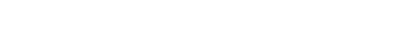 01
PART ONE
市场研究
MARKET RESEARCH
通过市场研究分析确定企业的发展空间，深入的市场研究分析能体现出企业对于自己所在行业的了解程度
市场研究
MARKET RESEARCH
市场规模分析
MARKET SIZE ANALYSIS
人员流量分析
地理位置分布
用户角色分析
当地消费分析
01
02
03
04
人流量数据分析的作用是，把人流量数据统计起来就需要进行分析了。根据数据来分析，就可做好品牌推广，增强品牌文化认同，提升品牌认识度、美誉度及品牌忠诚度。
通常我们分析用户的地理位置，了解到用户当前在哪里非常重要，例如，可以根据用户的地理位置，针对性的推广本地广告；可以在客户端获取定位权限来获取GPS信息。
人物角色是用户的代表，通常基于用户研究并结合用户目标、需求和兴趣。将人物角色分为几种类型。每一种都有自己的优点和缺点。
当地消费者对价格的敏感度特别高、缺乏权益意识以及迷信广告；企业行为深受政府行为的约束和牵
制，使整个市场变得更加复杂和不规范。
市场研究
MARKET RESEARCH
市场调研情况
MARKET RESEARCH SITUATION
01
02
03
市场现有规模
当前经营状况
当下市场弊端
市场规模(Market Size)，即市场容量，市场规模主要是研究目标产品或行业的整体规模。
今年以来企业经营状况下滑较多，经营困难相对较大，企业产销、订货下滑，库存压力加大，产品价格下跌。
市场盲目性滞后，使资金更加朝着一些有利可图的行业流动，从而使市场的不稳定性增加，使恶性竞争更加频繁，增加市场不稳定性。
市场研究
MARKET RESEARCH
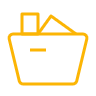 一线主流城市
体现在城市发展水平、综合经济实力、对人才吸引力、信息交流能力、国际竞争力、科技创新能力等各个层面。
目标市场概括
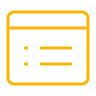 二线发展城市
SUMMARY OF TARGET MARKET
选择对本公司最有吸引力的一个或多个细分市场作为营销目标，所选定的细分市场即为本公司的目标市场。针对目标市场的营销，可把营销活动集中于购买需求及购买习惯都很类似的一群人。
二级城市最大的特点应该是发展较快，并且经济较发达,人口数量较多，在未来发展中, 很有可能发展成为一级城市
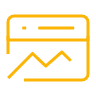 高新开发区
高新技术产业开发区是为发展高新技术为目的而设置的特定区域，多依附于重工业。
市场研究
MARKET RESEARCH
商业模式解析
BUSINESS MODEL ANALYSIS
商业模式是组织管理企业的各种资源，形成能够提供消费者无法自力而必须购买的产品和服务，因而具有自己能复制且别人不能复制，或者自己在复制中占据市场优势地位的特性。
60%
73%
WRITE YOUE TITLE HERE
WRITE YOUE TITLE HERE
38%
56%
WRITE YOUE TITLE HERE
WRITE YOUE TITLE HERE
市场研究
MARKET RESEARCH
企业战略分析
CORPORATE STRATEGY ANALYSIS
企业竞争优势
尚未完善板块
S
W
企业的核心竞争优势有以下几点：1.资源优势  2.技能优势 3.管理优势  4.人才优势  5.品牌优势
企业仍有部分市场尚未涉及，除了一些资金及精力原因，更大程度在于这些市场目前不具备开发条件
CORPORATE
 STRATEGY
 ANALYSIS
商业发展契机
战略关注重点
T
O
地级市、县、中心城镇将成为城市化的主战场，城镇居民消费消费升级创造未来创业的重要机会。
战略重点具有决定性意义的战略任务，它是关系到区域全局性的战略目标能否达到的重大的或薄弱的部i门]或项目。
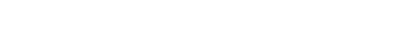 02
PART TWO
业务计划
BUSINESS PLAN
企业的业务发展计划制定能体现出企业特性，属于稳中求进还是喜欢冒险求进，对自己所在的行业把握程度
业务计划
BUSINESS PLAN
业务经营范围
BUSINESS SCOPE
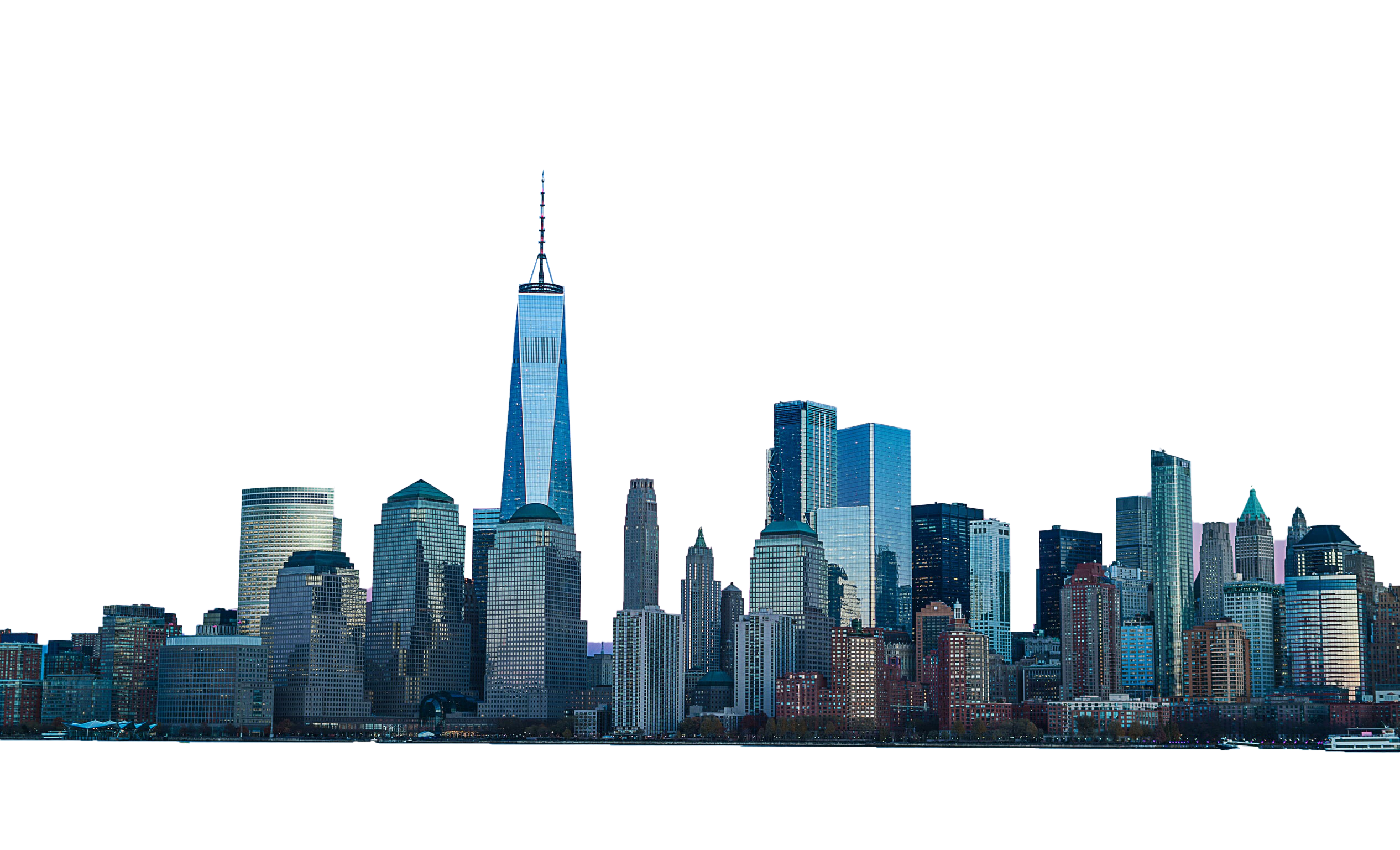 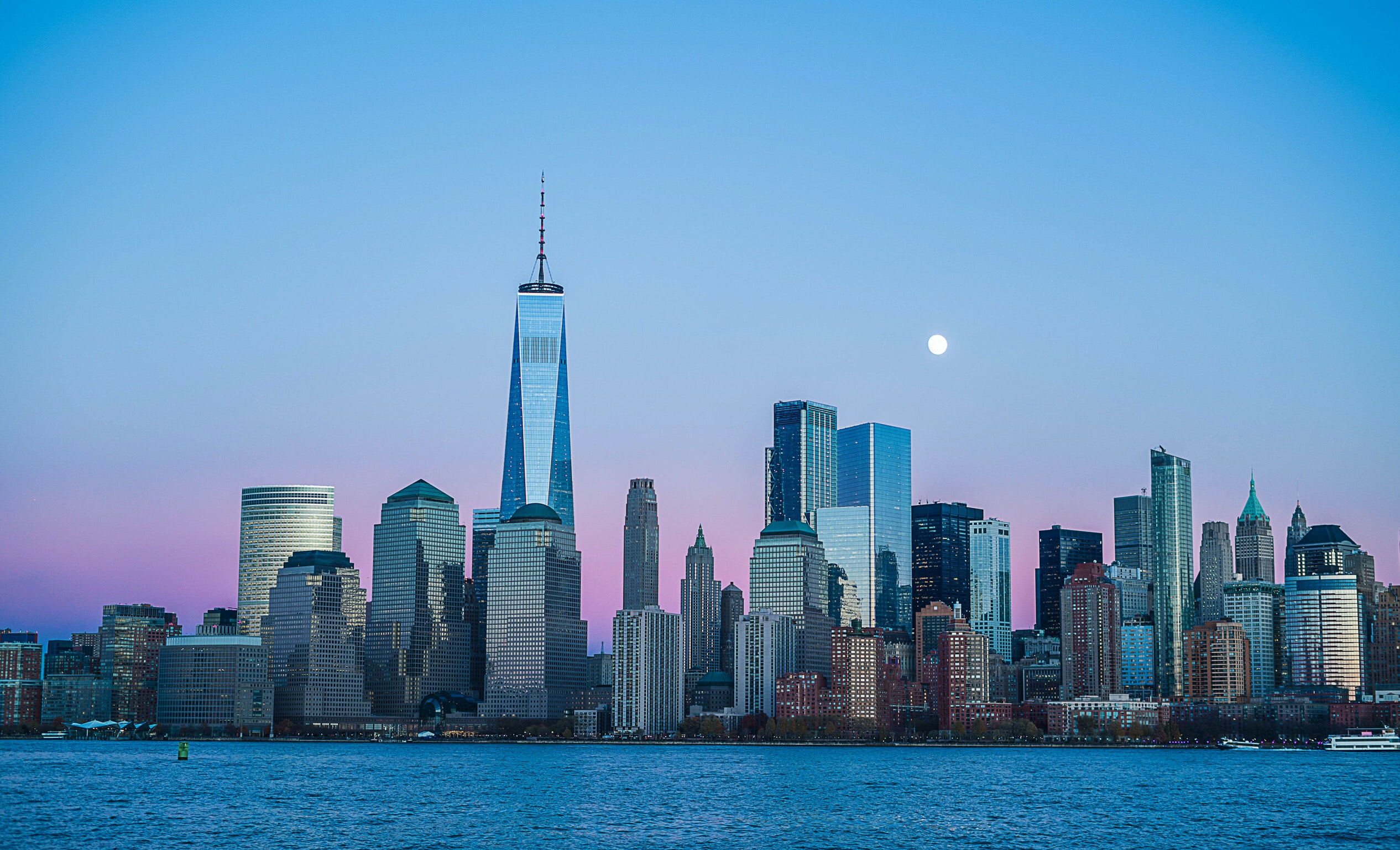 电子产品
系统开发
电子通信产品、广播电视产品、计算机产品、家用电子产品、电子专用产品
客户管理、办公系统，就是存数据取数据，简单的处理，后台配置等操作系统开发。
办公器材
商务辅助
人们熟悉的传真机、打印机、复印机投影仪、碎纸机、扫描仪等
可以进行战略整合、技术整合、市场整合、资本整合、品牌整合、营销整合、文化整合、传播整合、资源整合和能力互补等。
线上营销
在线营销是以电子信息技术为基础，以计算机网络为媒介和手段而进行的各种营销活动的总称。
业务计划
BUSINESS PLAN
行业阶段分析
INDUSTRY STAGE ANALYSIS
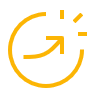 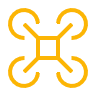 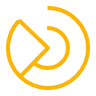 第一阶段
第二阶段
第三阶段
第四阶段
第五阶段
起步阶段，公司刚刚成立开始投入市场，参与社会经营。
扩大阶段，在起步稳定之后，针对业务的增加进行企业扩大
稳步发展，在扩大到一定程度之后，公司会达到与业务量平衡的稳步发展阶段
改革创新阶段，稳定即会带来落后，所以在一定的稳定之后要寻求创新
融资上市阶段，企业针对上市的准备
业务计划
BUSINESS PLAN
核心用户画像
CORE USER PORTRAIT
兴趣
社交
三四线城市
上班族
学生
熟人
社交
男性
闲暇
时段
节假日
18-29岁
业务计划
BUSINESS PLAN
成本结构分析
COST STRUCTURE ANALYSIS
销售推广成本
人力规划成本
人力成本
物料成本
销售涉及到的线下广告投放、线上推广以及沟通对接成本
人员招聘资金、员工薪资、绩效、社会保险、年金、福利、补贴等资金成本
推广成本
商务成本
物料消耗成本
商务对接成本
办公设备、办公用品，以及后勤保障用品，办公购买小于两千的机器设备等
员工出差衣食住行以及项目调研，项目招投标等内容成本
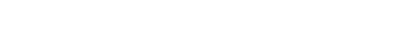 03
PART THREE
经营管理
MANAGEMENT
企业经营管理内容最能体现公司文化内涵，也就明确了企业是否具有价值
经营管理
MANAGEMENT
公司使命愿景
COMPANY MISSION AND VISION
行业领先
团队共建
积极创新
公司愿景之一就是持续站在行业领先地位，为本行业发展贡献主要力量
公司愿景之二为合作共赢，团队协作，协力打造具有团队意识的高素质员工队伍
公司愿景之三为积极投入产品创新，只有不断创新才能持续发展
经营管理
MANAGEMENT
五年经营计划
第五年
FIVE-YEAR BUSINESS PLAN
企业营收达到1000万，利润达到500万，稳定行业地位
第三年
企业营收达到500万，利润达到150万，行业创新投入
第一年
企业营收达到100万 利润达到30万，保证公司正常运转
第四年
企业营收达到800万，利润达到300万，扩大发展
第二年
企业营收达到300万，利润达到100万，稳步增长求新高
经营管理
MANAGEMENT
关键管理任务
KEY MANAGEMENT TASKS
KEY MANAGEMENT
TASKS
人力资源管理
信息技术管理
商务规划管理
销售推广管理
市场分析管理
运维服务管理
定好管理活动中的关键点，可以有的放矢从容管理企业经营活动
经营管理
MANAGEMENT
经营团队介绍
MANAGEMENT TEAM INTRODUCTION
成员姓名
成员姓名
成员姓名
成员姓名
POSITION
POSITION
POSITION
POSITION
介绍成员职位及主要职业经历
介绍成员职位及主要职业经历
介绍成员职位及主要职业经历
介绍成员职位及主要职业经历
此照片，作者: 未知作者，许可证: CC BY-NC-ND
经营管理
MANAGEMENT
核心产品展示
CORE PRODUCT DISPLAY
产品定位
产品规格
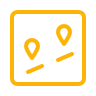 THE FIRST FEATURE
THE THIRD FEATURE
产品定位在高端办公市场，以及大型互联网办公企业
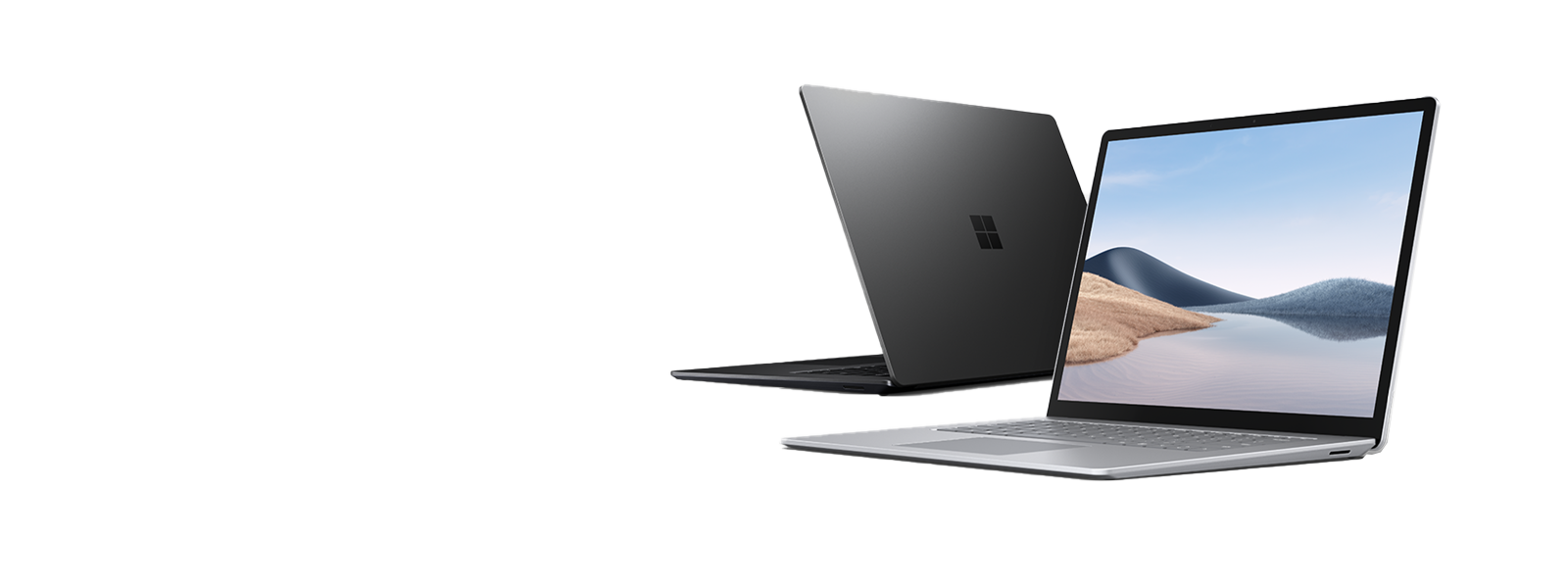 产品规格分为三种，设定三种不同的价格定位
产品优势
产品保障
THE SECOND FEATURE
THE FOURTH FEATURE
通过高颜值高性价比以及最高性能配比吸引高端白领用户
充分且完善的售后是消费者购买的有力保障
产品名称/型号
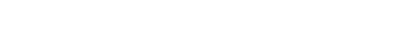 04
PART FOUR
财务融资
FINANCIAL FINANCING
财务融资计划是否合理关系到投资者是否会选择企业，制定合理的财务融资计划也能体现出企业领导者对于资金的运作能力
财务融资
FINANCIAL FINANCING
财务经营目标
FINANCIAL MANAGEMENT GOALS
1,000W
500W
50%
年度经营收入
年度经营利润
成本降幅
财务融资
FINANCIAL FINANCING
年度财务计划
ANNUAL FINANCIAL PLAN
年度财务预算计划是根据上一年实际投入量得到的测算结果，允许一定范围的波动
财务融资
FINANCIAL FINANCING
财务指标分析
ANALYSIS OF FINANCIAL INDICATORS
通过财务指标分析确定企业营收的实际情况，并找到需要完善的地方
60%
80%
50%
经营成本分析
主营业务收入
年度利润分析
WRITE YOUE TITLE HERE
WRITE YOUE TITLE HERE
WRITE YOUE TITLE HERE
经营成本占总成本的占比
主营业务收入能够确定企业一年经营情况
利润则是最直观的表示企业经营状况的指标
财务融资
FINANCIAL FINANCING
现金流量分析
CASH FLOW ANALYSIS
四月增幅
成本控制
通过现金流量控制，确定企业应收应付等内容项的实际占比，可以看出企业当前经营的实际状况以及在行业的地位是否提升
50%
40%
财务融资
FINANCIAL FINANCING
财务融资计划
FINANCIAL FINANCING PLAN
200W
300W
计划融资
2,000W
团队建设
预留资金
扩大团队，深入企业文化培训，增加企业团队建设内容，打造优质员工队伍
企业发展并不是百分之百稳定受益的，经营中需要为其他不稳定因素预留资金
出让股权
20%
700W
800W
推广扩张
完善产品
扩大行业地位以及市场占有率，稳定并提升企业在行业的话语权和资源占有率
产品开发是企业发展的重中之重，好的产品才是最好的企业形象
THANKS FOR WATCHING
感谢观看
汇报人：OfficePLUS
www.OfficePLUS.cn
ICON替换页
OfficePLUS.cn
标注
字体使用


行距

素材

声明



作者
英文 思源黑体
中文 微软雅黑

正文 1.5

https://pixabay.com（可商用素材网站）

本网站所提供的任何信息内容（包括但不限于 PPT 模板、Word 文档、Excel 图表、图片素材等）均受《中华人民共和国著作权法》、《信息网络传播权保护条例》及其他适用的法律法规的保护，未经权利人书面明确授权，信息内容的任何部分(包括图片或图表)不得被全部或部分的复制、传播、销售，否则将承担法律责任。

书雅Mia